Ballston Spa Central School DistrictStudent Spaceflight Experiment ProgramThe Development of Tilapia Eggs in Space
By:
Jordyn Catherall
Kate Yager
Dana Betti
Question
How does microgravity affect the development of Tilapia eggs?
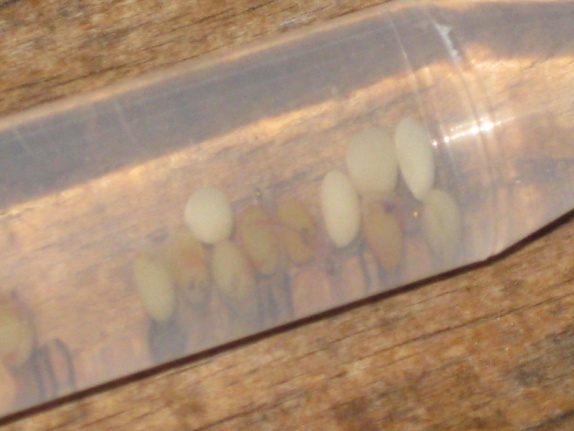 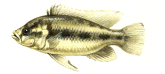 Hypothesis
If eggs are sent to space, an environment with microgravity, then the parts of the fish might be in different locations than those that develop on Earth.
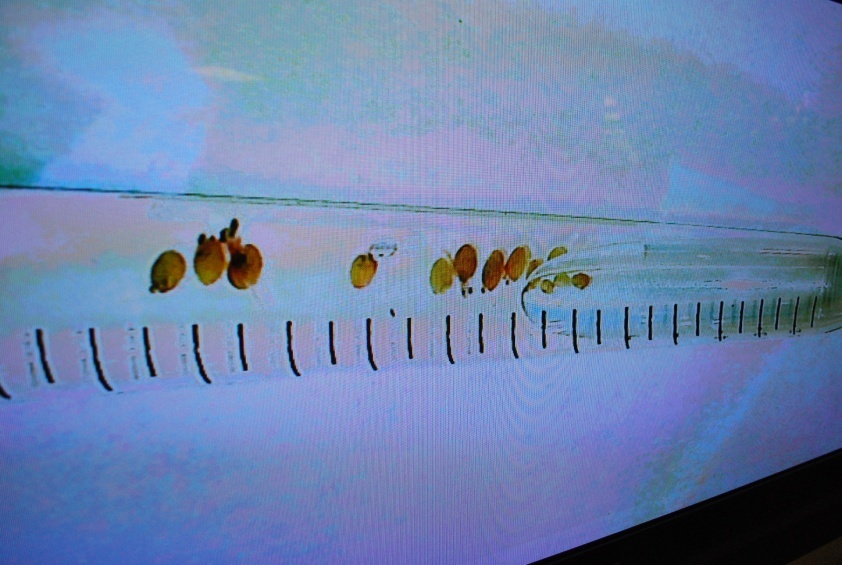 Background Information on Tilapia
Tilapia are mouth breeders.  They roll the fertilized eggs around in their mouth to prevent fungus from growing on the eggs.
Eggs hatch in approximately 5 – 7 days
Warmer temperatures around 85 degrees speed up the rate of hatching. Cooler temperatures slow down hatching.
Research has shown that gravity affects the turning on and off of genes during development
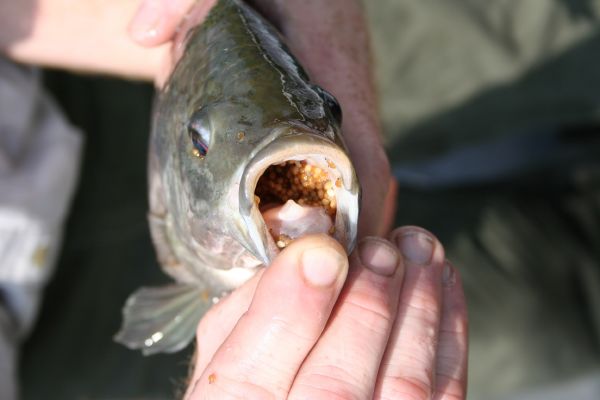 Trials
Water was collected from a fish tank and sent to ITA for fluids and compatibility testing.  Eggs were sent in a large box directly from AmeriCulture for the test.
We received 4 shipments of Tilapia eggs to trial and test PH, temperature and the number of eggs to put in a vial.
Eggs were put in vials to test how cold/warm the environment had to be for them to survive
After our tests failed, we called a aquarium and they said that the water had to be about 80 degrees
We put eggs in a fish tank with a water heater and left them for the weekend .  When we came back, there were Tilapia swimming in the tank.  Water from this tank was used for all future samples
Trials
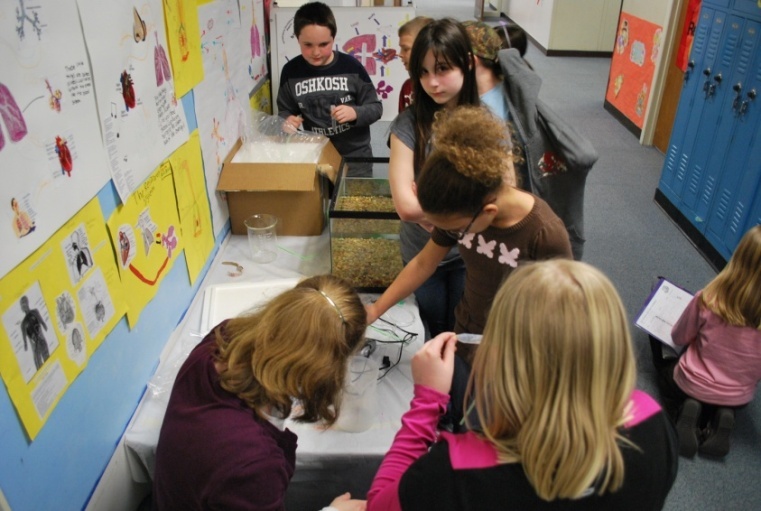 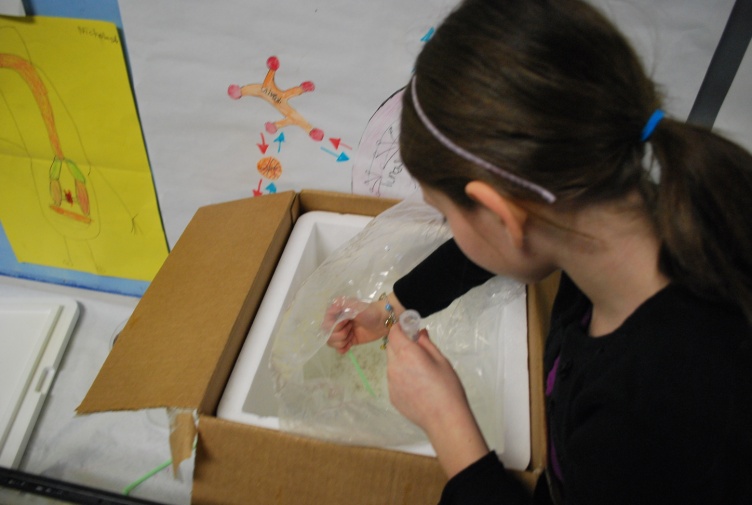 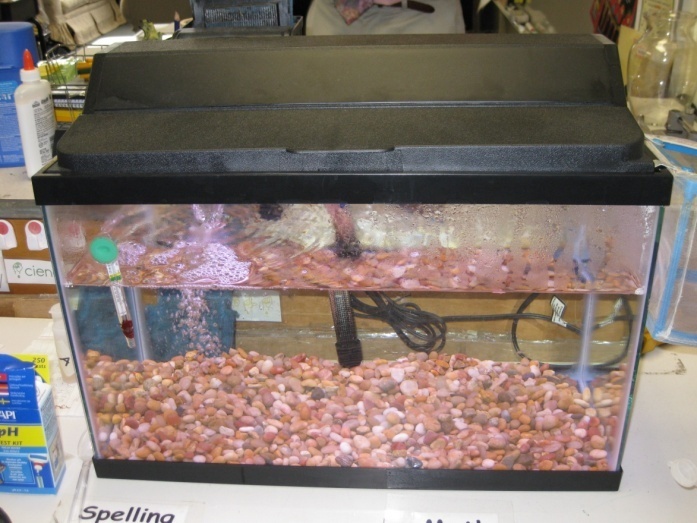 Procedure
We took water from the tank that had Tilapia fish living in it and filled the control MDA unit with water and 5 fresh Tilapia embryos.
Water from the tank that had Tilapia fish growing in it and approximately 10 eggs were put into 3 vials for the experimental sample.  The water was aerated and oxygen added to the top of the vial.  The vials were shipped to Kennedy Space Center
 Some of the eggs developed during shipping.  We received a phone call on Friday 5/13 and were asked if we wanted only embryos loaded into the MDA.  As of Saturday morning 5/16 the samples were loaded as embryos.
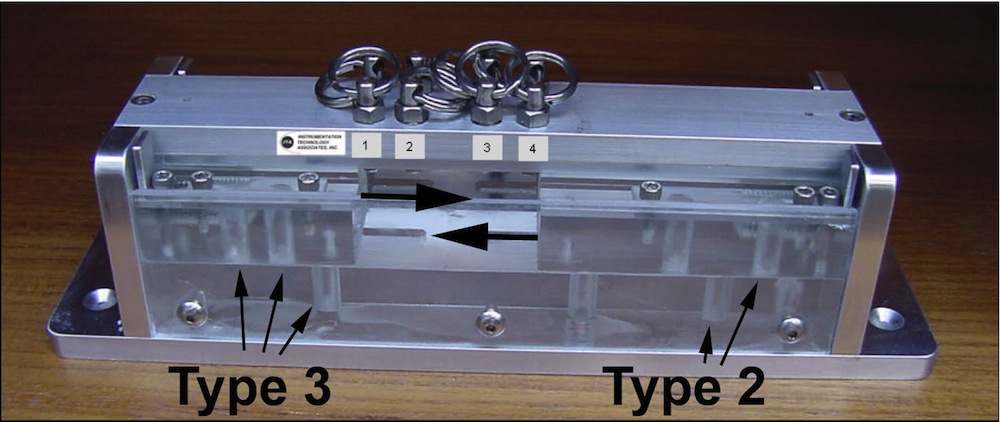 Experiment Data
Images of Microorganism Growth
Control
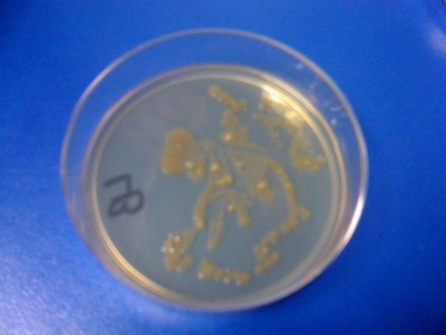 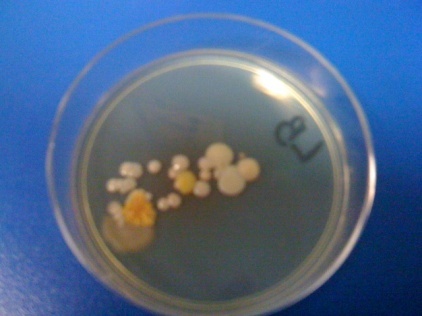 Experiment
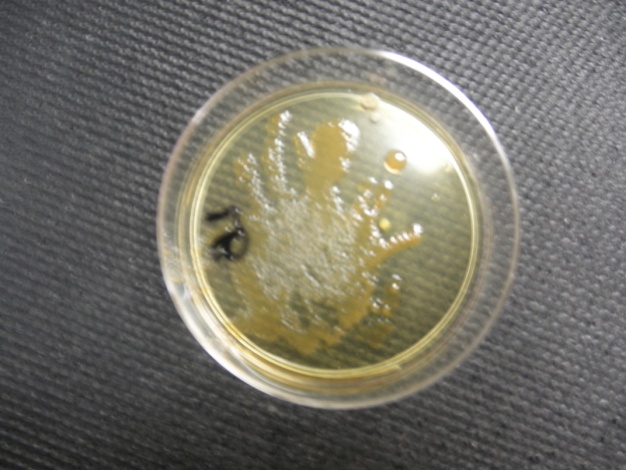 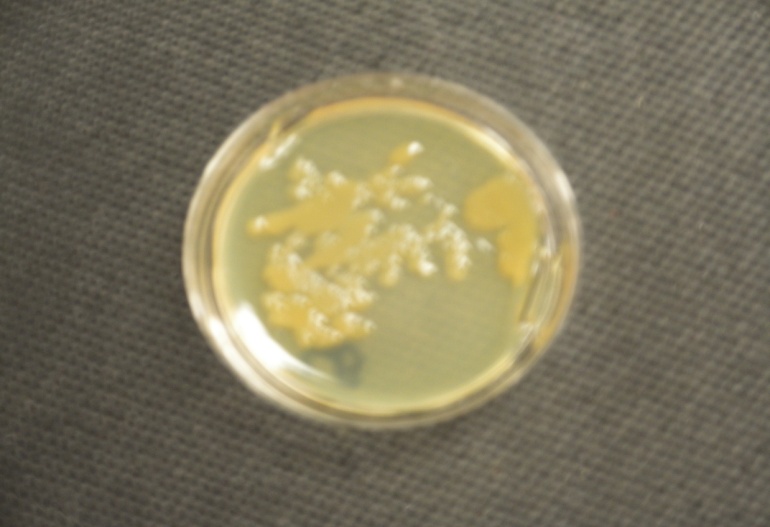 Images of Control Samples
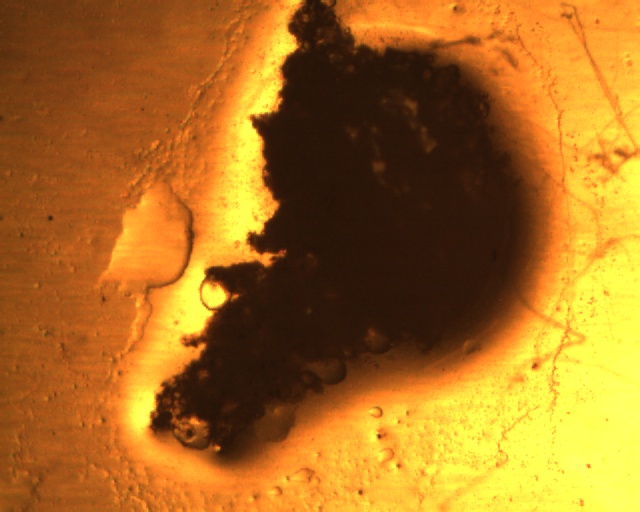 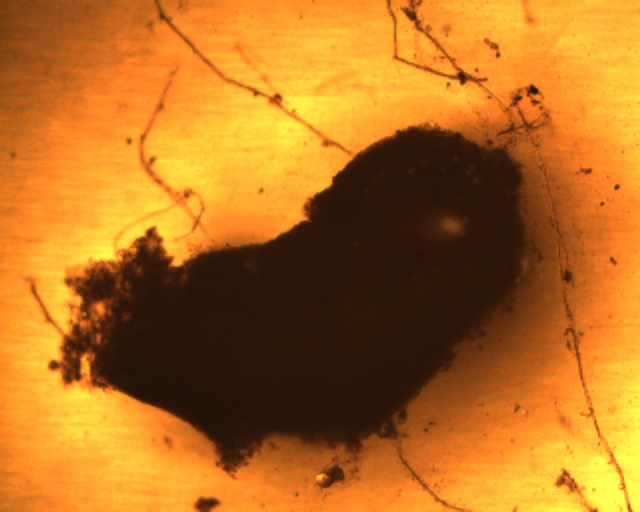 Images of Experimental Samples
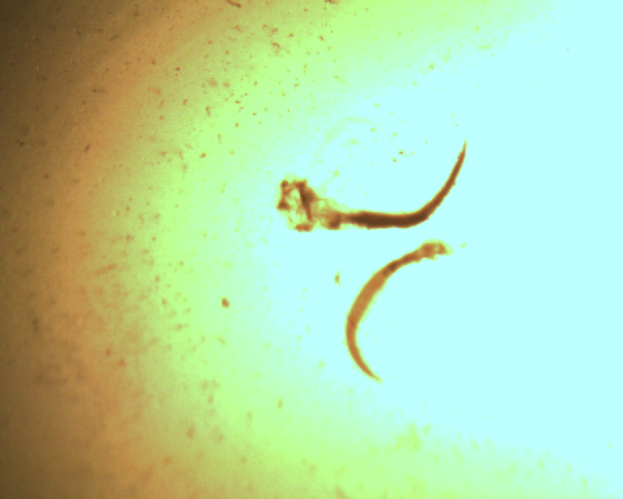 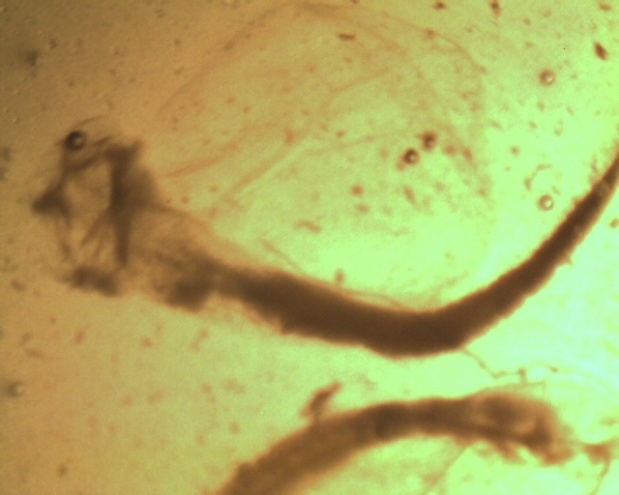 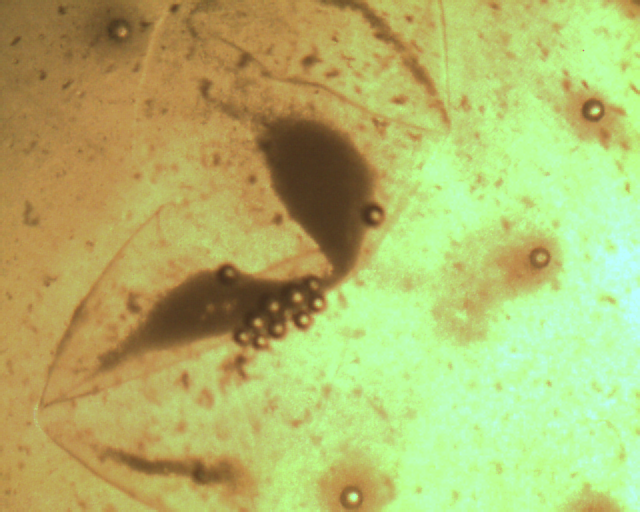 Results – More Questions than Answers
None of the control embryos developed.
3 out of the 5 eggs sent to space developed.  They did not survive.  They probably ran out of oxygen.
Pressure and microgravity may have caused the particles to separate so that we could see the developed fish.
Less fungus growth in space.  We could talk to one of the groups that did an experiment on bacteria growth to see if their findings were similar to ours.